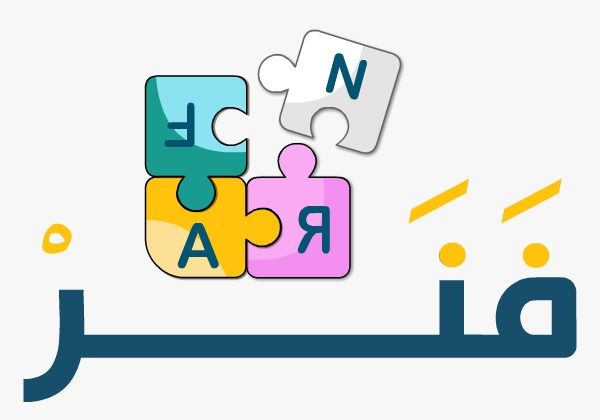 مجال السيرة
عنوان الدرس :
عمل الرسول  ﷺ
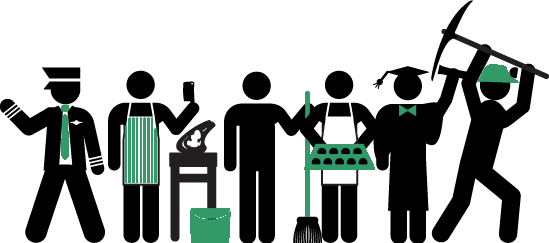 كل إنسان في هذه الحياة يحرص أن يكون له مهنة يعمل بها حتى يكسب مالاً ينفقه على نفسه وأهله .
فماذا تتمنى أن تعمل في المستقبل ؟
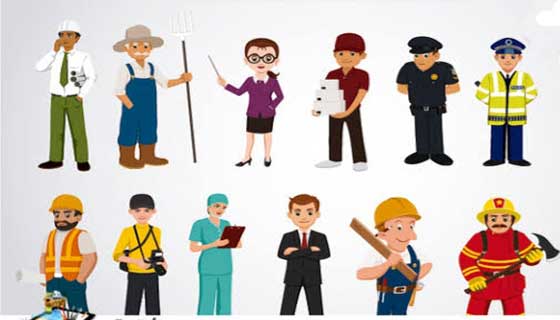 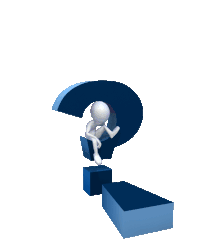 تمرين
تمرين
صل بين النبي والمهنة التي عمل بها :
المهنة
النبي
مهن الأنبياء عليهم السلام :
تمرين
كان خياطاً
آدم
كان نجاراً
إدريس
كان حداداً
نوح
كان حراثاً
داوود
مهن الأنبياء عليهم السلام :
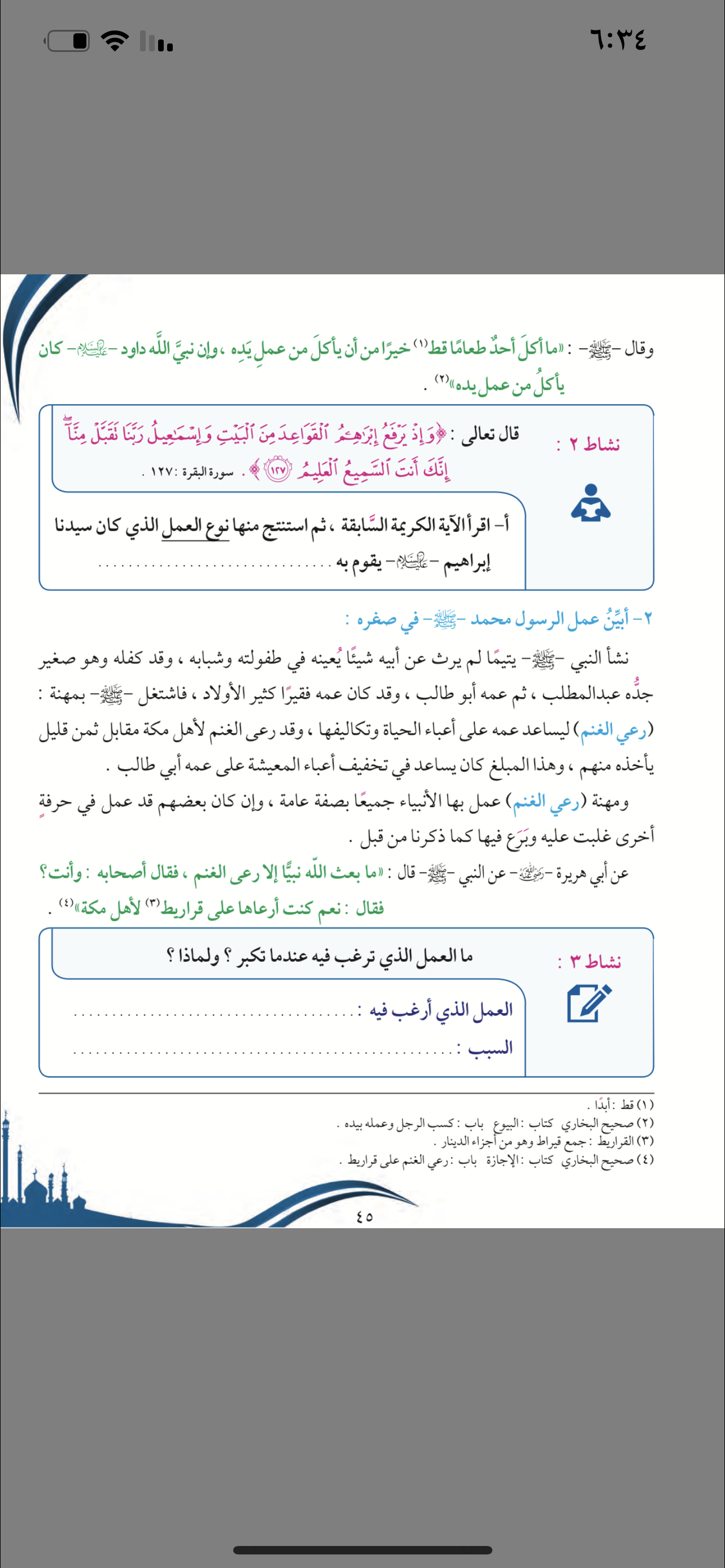 البناء
صفحة ٤٥
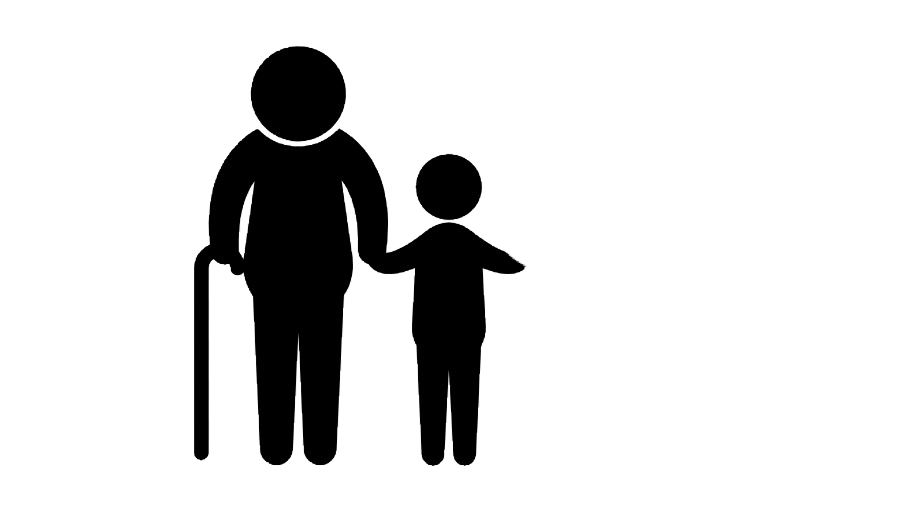 عمل الرسولﷺ في صغره
نشأ النبي  ﷺ مع عمه أبو طالب وكان فقيراً كثير الأولاد فاشتغل بمهنة رعي الغنم ليساعد عمه .
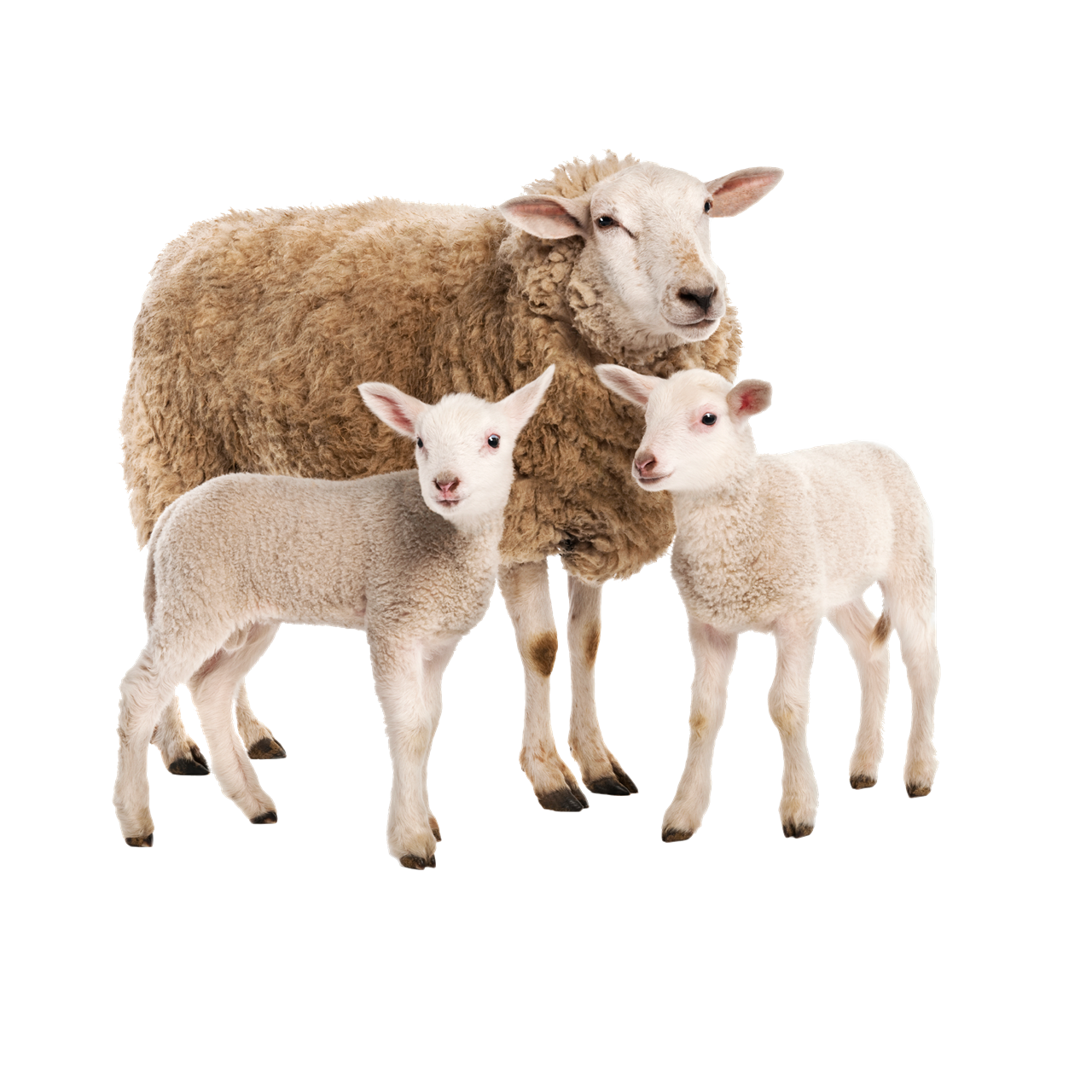 مهنة رعي الغنم مهنة عمل بها جميع الأنبياء .
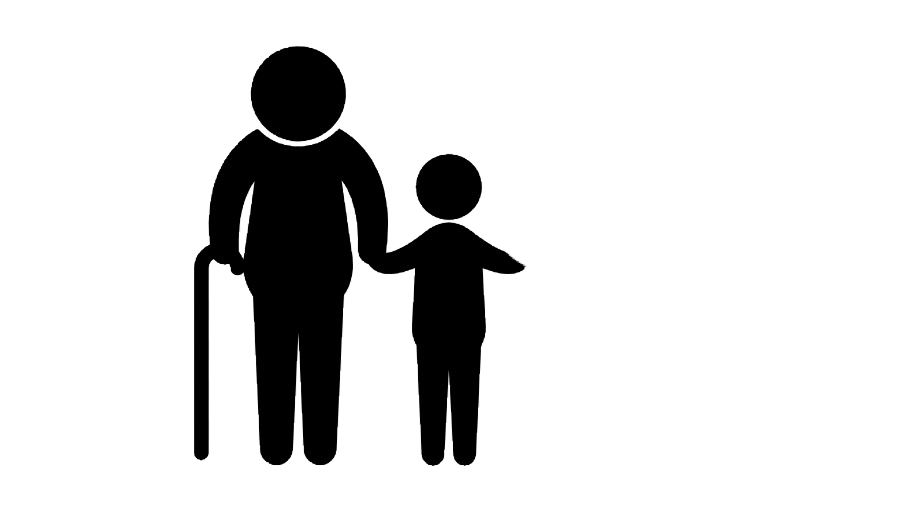 عمل الرسولﷺ في صغره
حديث حفظ
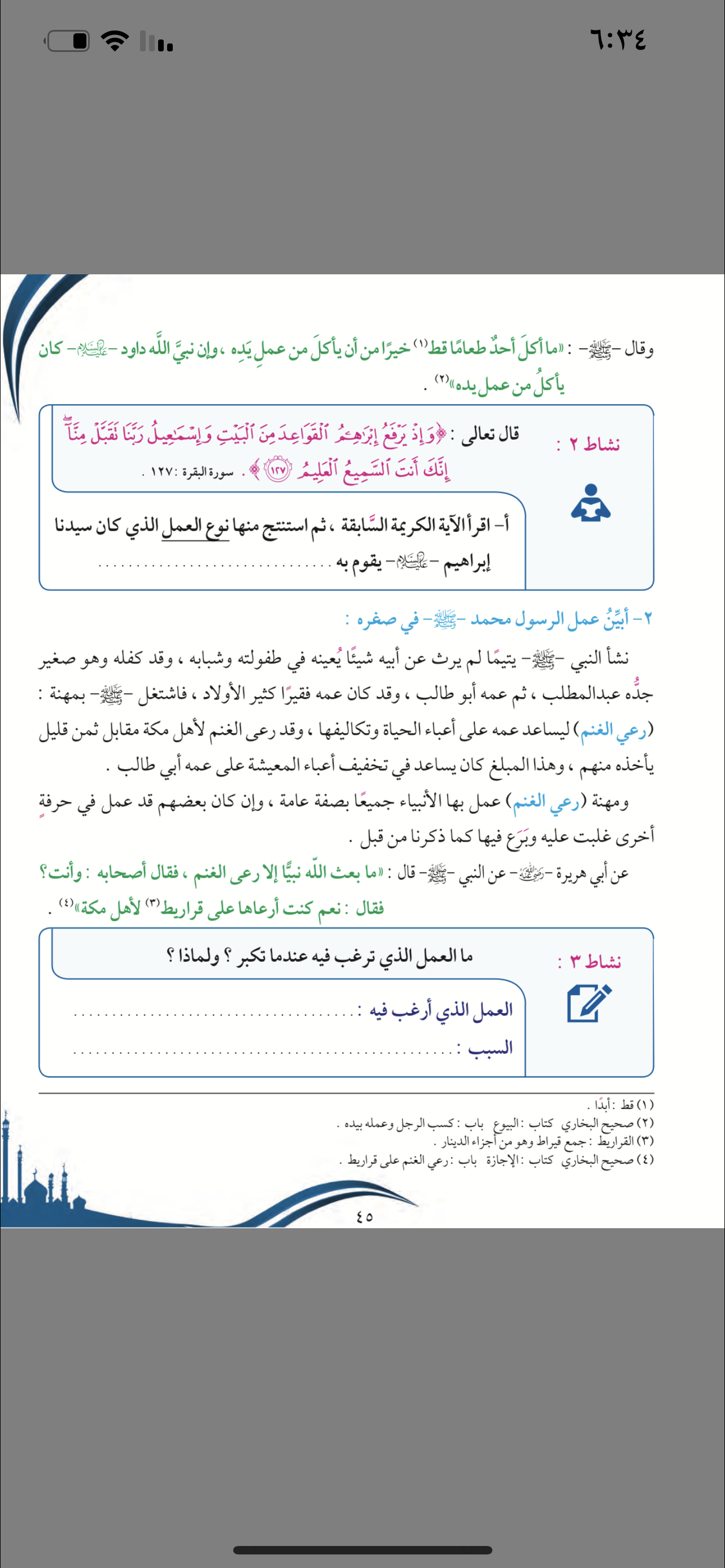 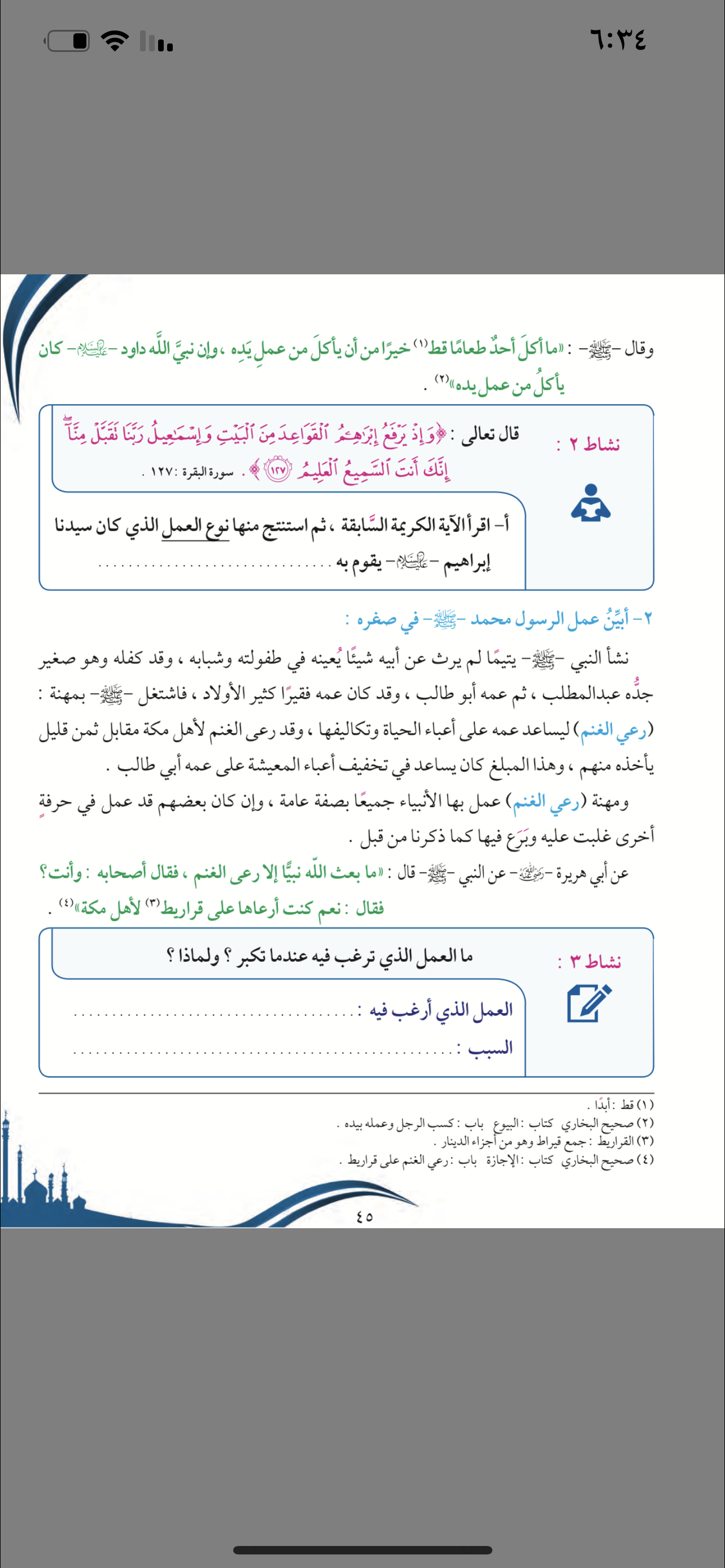 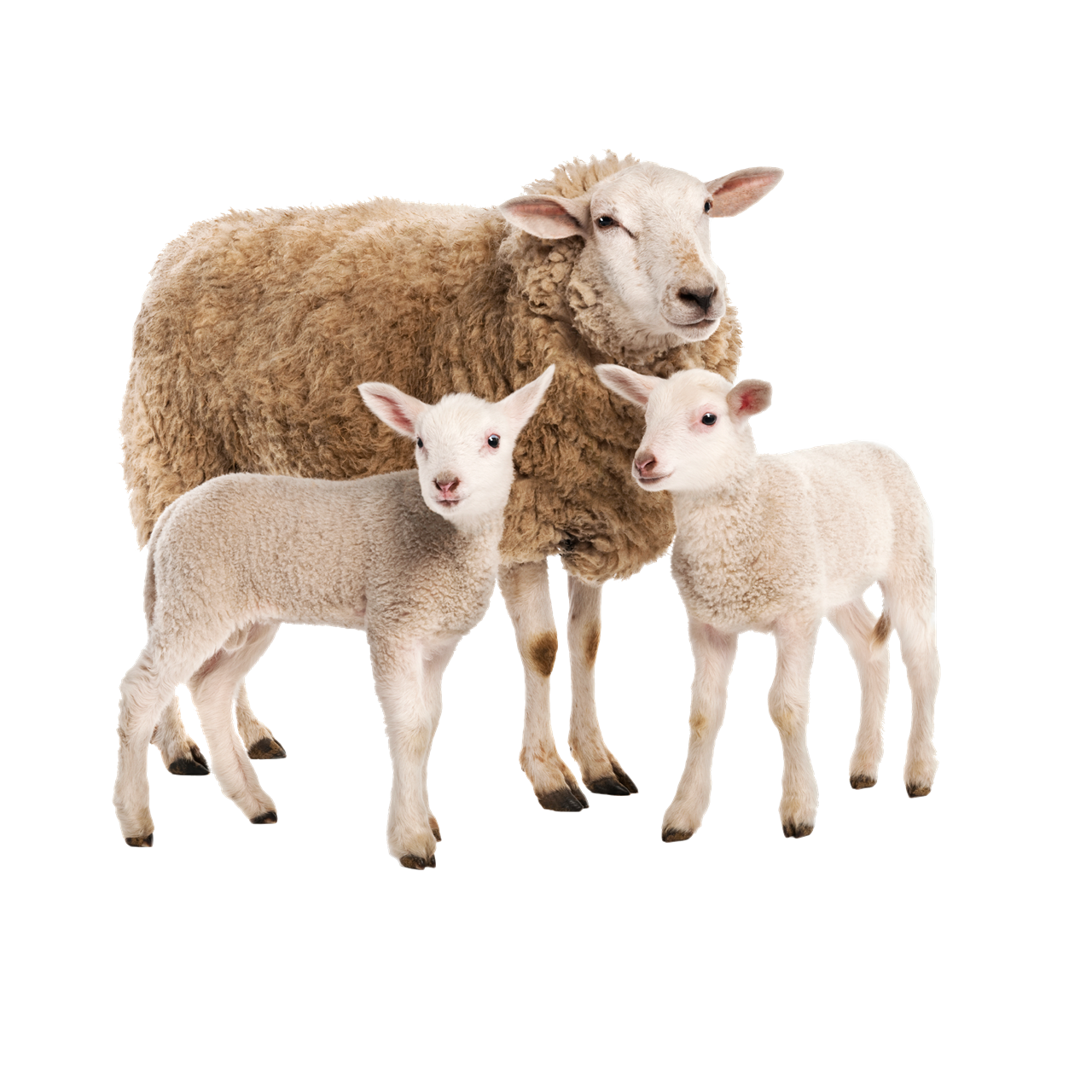 صفحة ٤٥
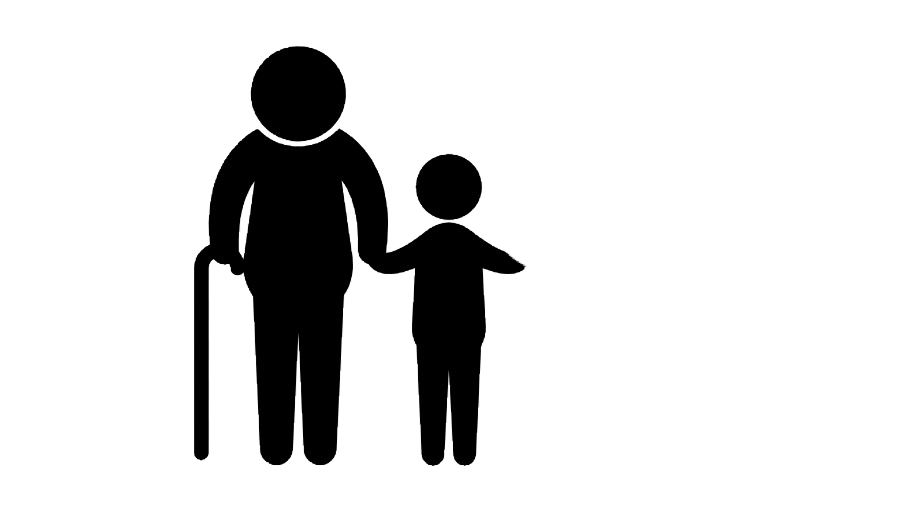 عمل الرسول  ﷺ في صغره
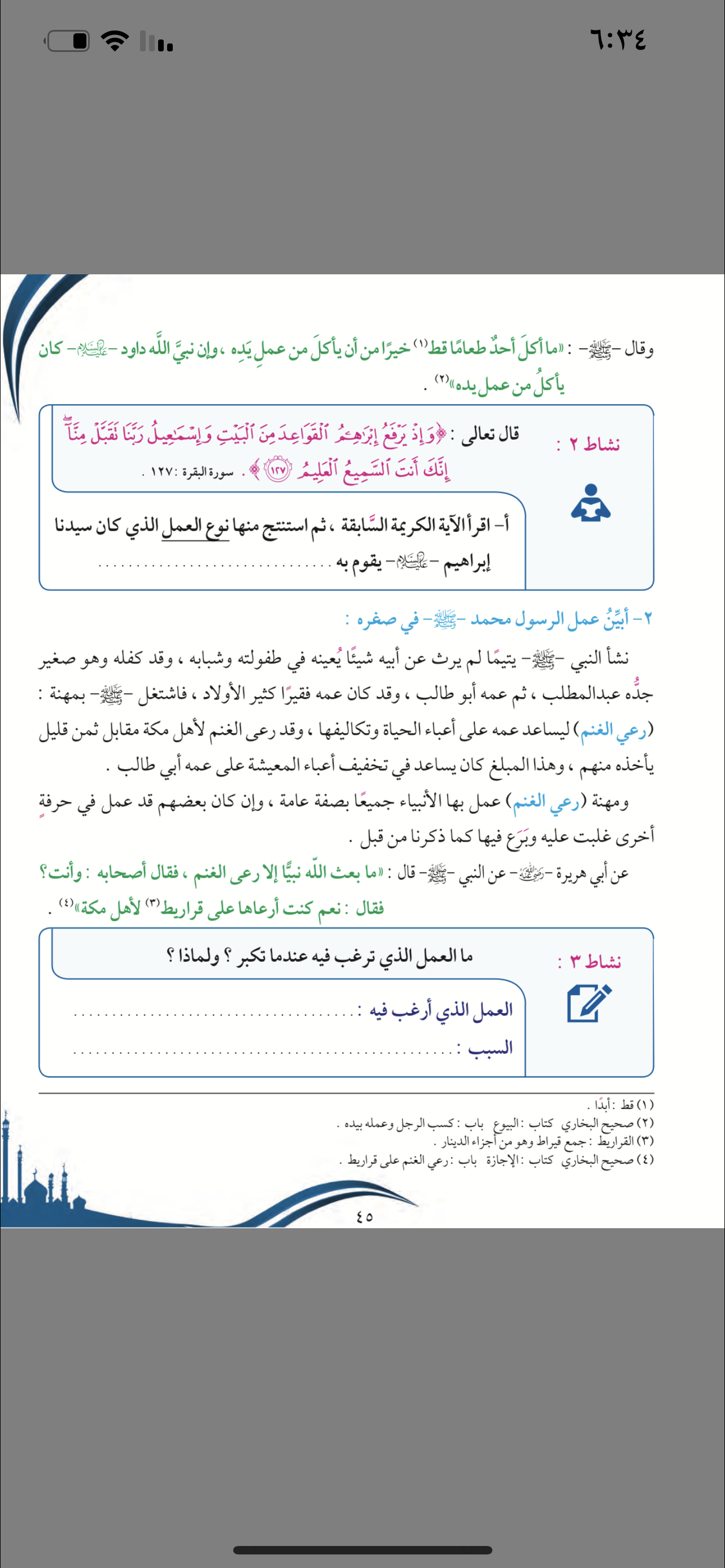 صفحة ٤٥
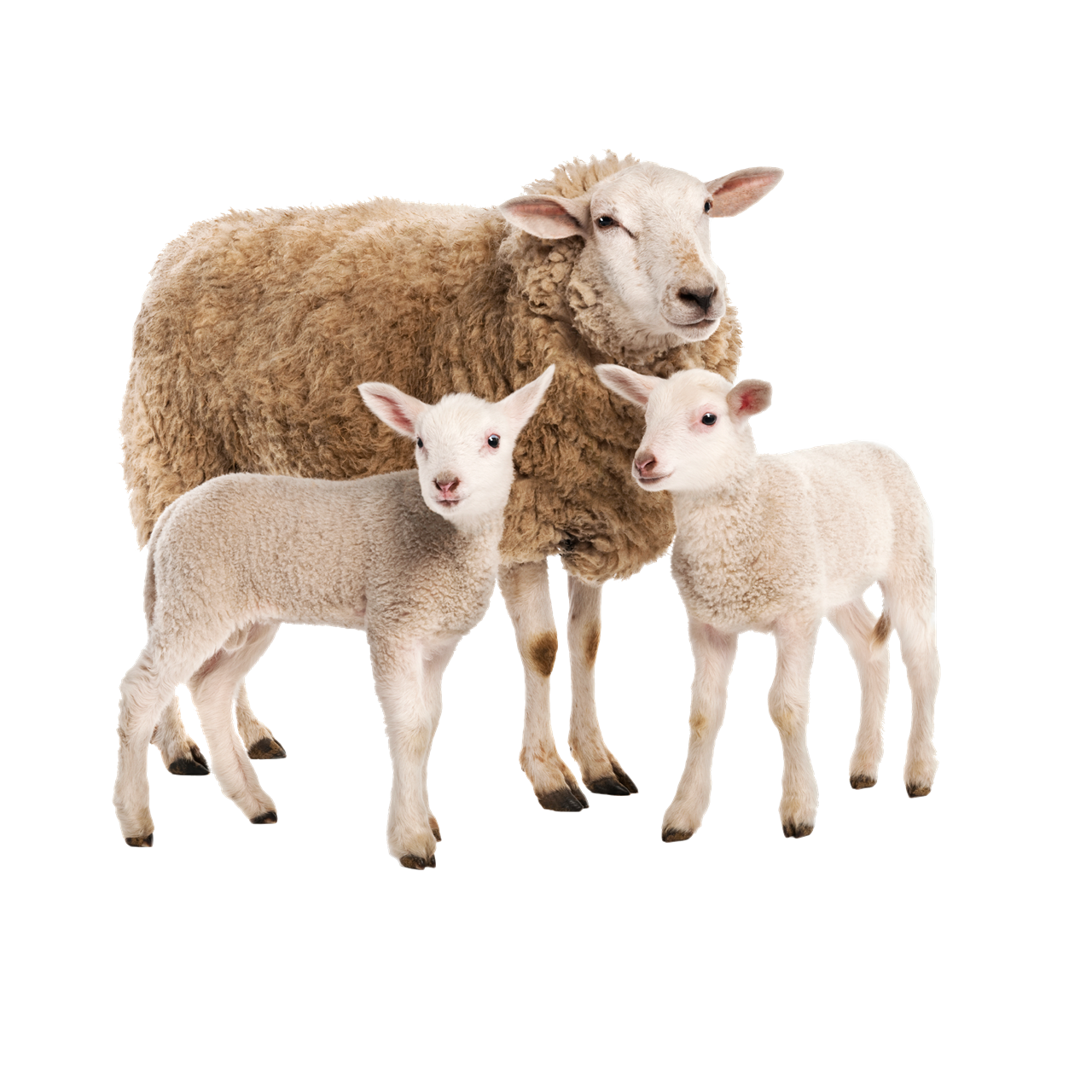 الحكمة من رعي الأنبياء للغنم
رعي الغنم يحتاج إلى صبر ولين ورفق ورحمة وهذه الصفات تجعل الأنبياء يصبرون على أقوامهم ويتحملون أذاهم ويتعاملون معهم بأسلوب حسن حتى لا ينصرفون عنهم .
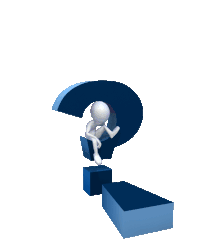 تمرين
تمرين
كم معلومة خاطئة وردت في الفقرة التالية :
عمل الأنبياء عليهم السلام في العديد من المهن فكان سيدنا آدم حراثاً وسيدنا نوح خياطاً وغيرهم من الأنبياء ، وكان جميع الأنبياء قد عملوا في البناء ، عمل الرسول ﷺ في الخياطة عندما كان صغيراً ليساعد عمه .
الرحلة الأولى للرسول  ﷺ إلى الشام
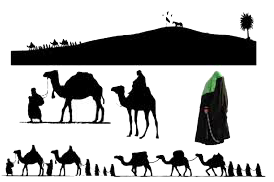 عندما بلغ النبي ﷺ الثانية عشر من عمره أخذه معه عمه أبو طالب إلى الشام ليتعلم التجارة ويتدرب عليها  .
الرحلة الأولى للرسول  ﷺ إلى الشام
مع الراهب بُحَيْرى
قصة النبي ﷺ
صفحة ٤٦-٤٧
مظاهر الكفاح في حياة رسولنا  ﷺ
عندما كان النبي ﷺ صبياً شارك قومه في إعادة بناء الكعبة .
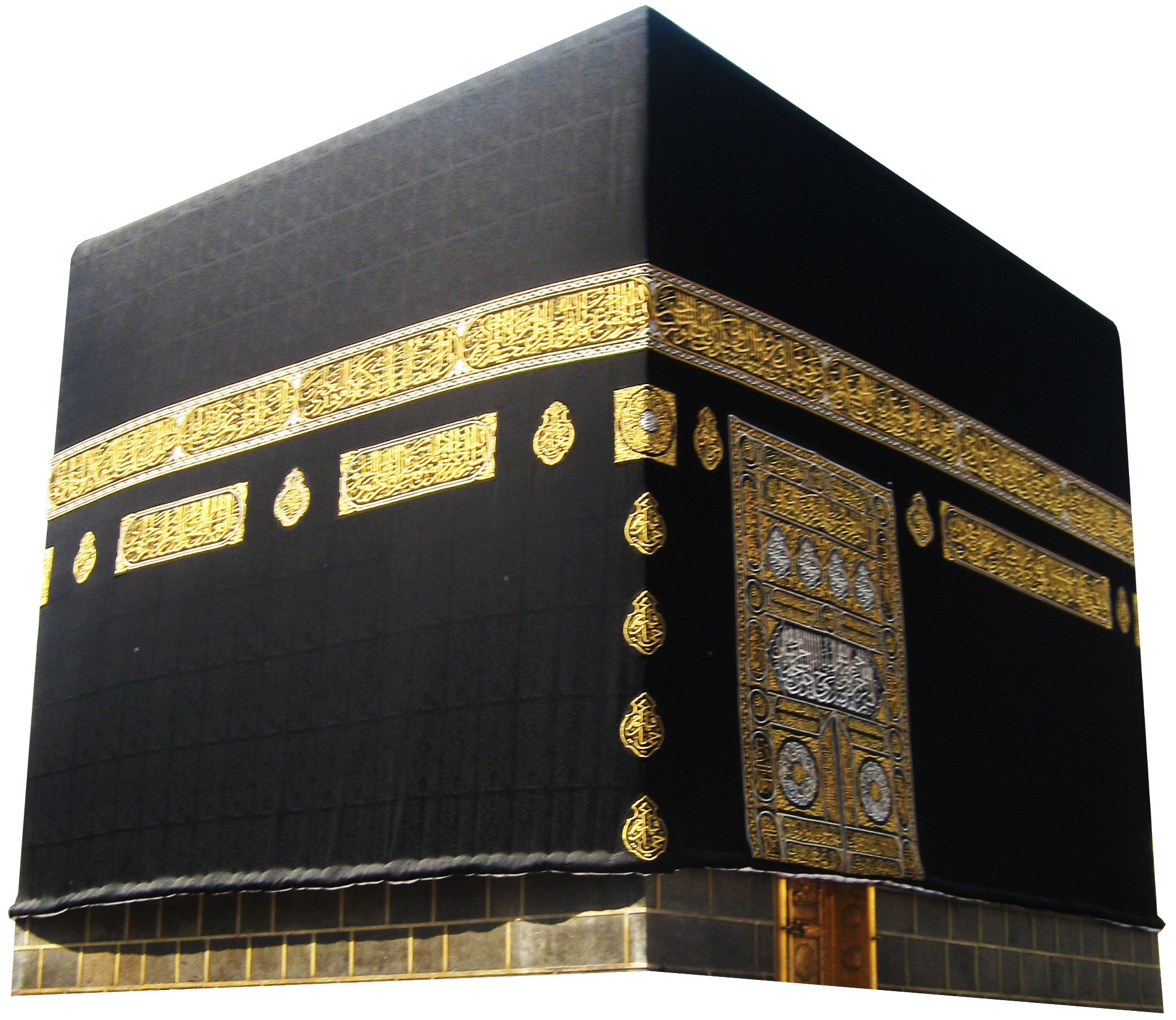 ولما بلغ سن الشباب عمل بالتجارة مع رجل يقال له السائب بن أبي السائب المخزومي  وكان النبي خير شريك له في التجارة وقد وجد في النبي ﷺ الصدق والأمانة والعفاف .
الرحلة الثانية للرسول  ﷺ إلى الشام
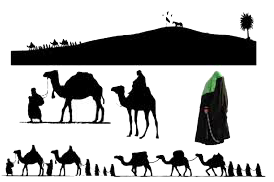 لما بلغ رسولنا ﷺ ٢٥ من عمره عرضت عليه السيدة خديجة رضي الله عنها أن يعمل في تجارتها إلى الشام لما عرفته عنه من صدقٍ وأمانة ، ورافقه في هذه الرحلة غلام لخديجة يدعى ميسرة
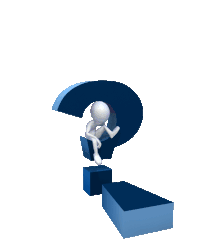 تمرين
تمرين
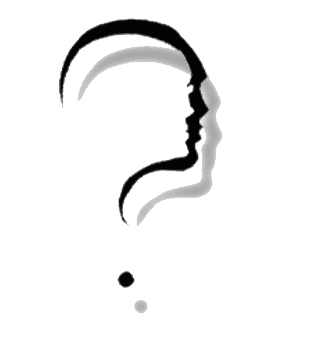 من أنا ؟
أنا من أخذ محمد ﷺ وهو في عمر ١٢ في رحلة إلى الشام ليتعلم التجارة
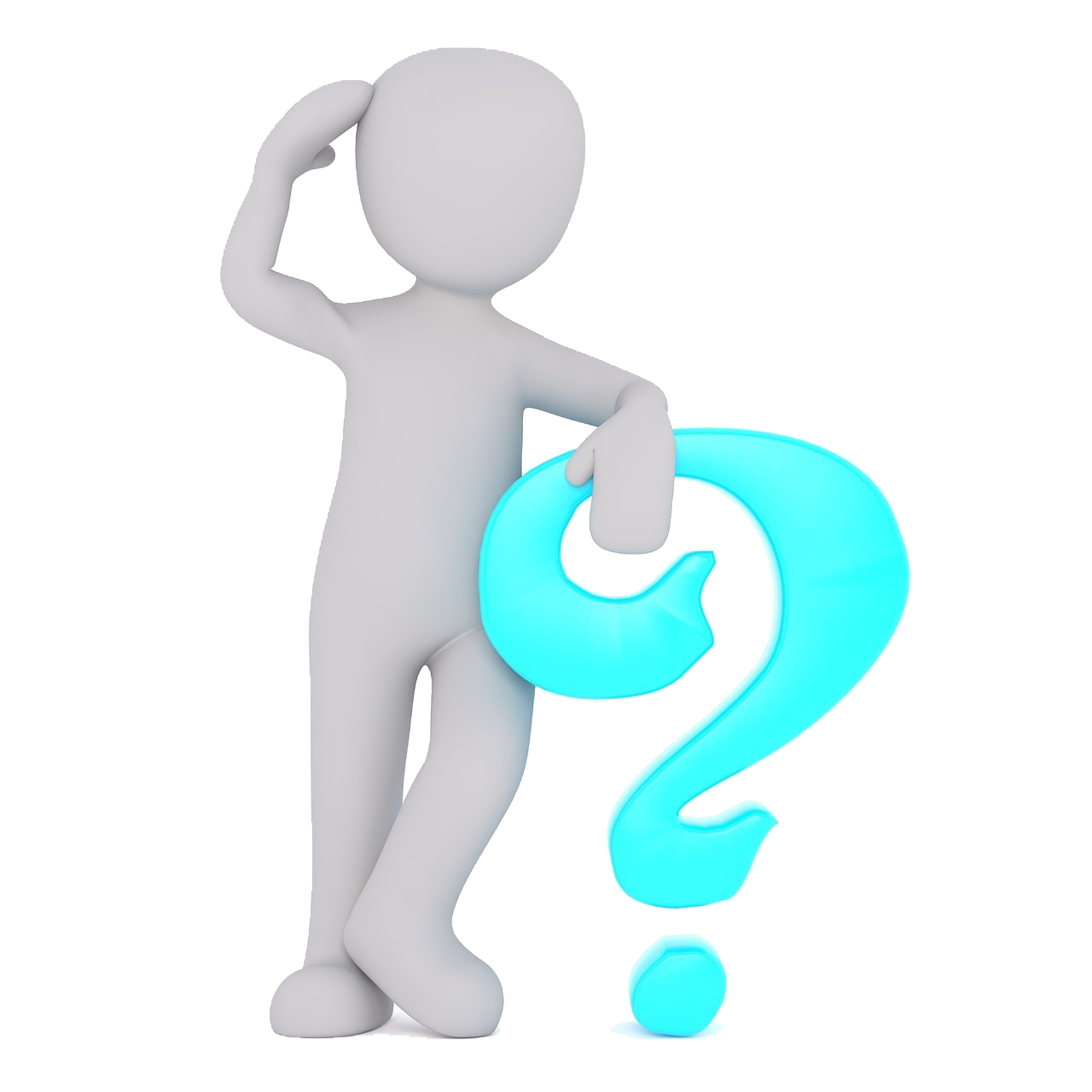 عم الرسول ﷺ أبو طالب
أنا إمرأة من قريش عرضت على محمد ﷺ أن يعمل في تجارتها إلى الشام
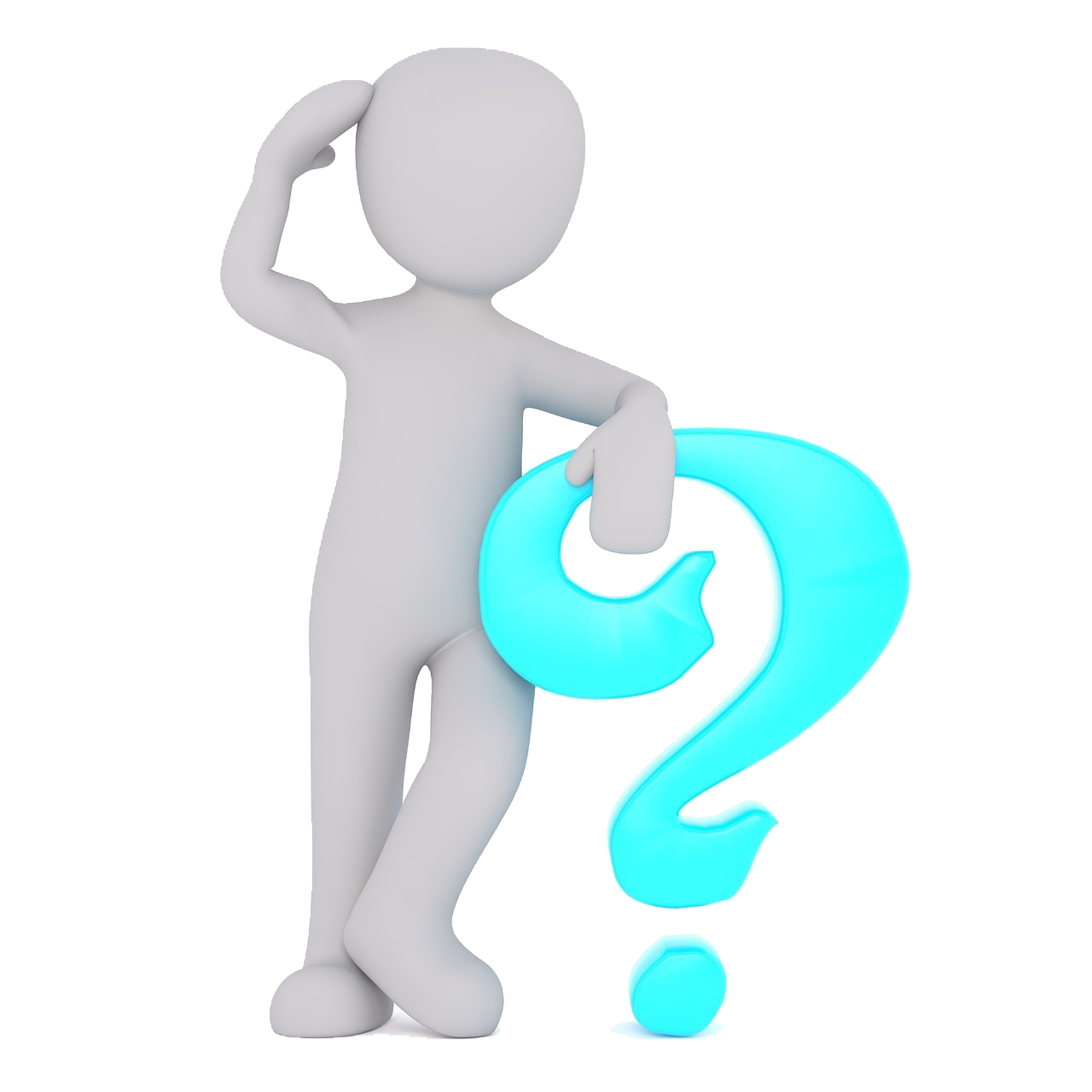 السيدة خديجة
أنا غلام السيدة خديجة رضي الله عنها رافقت محمد  ﷺ إلى الشام
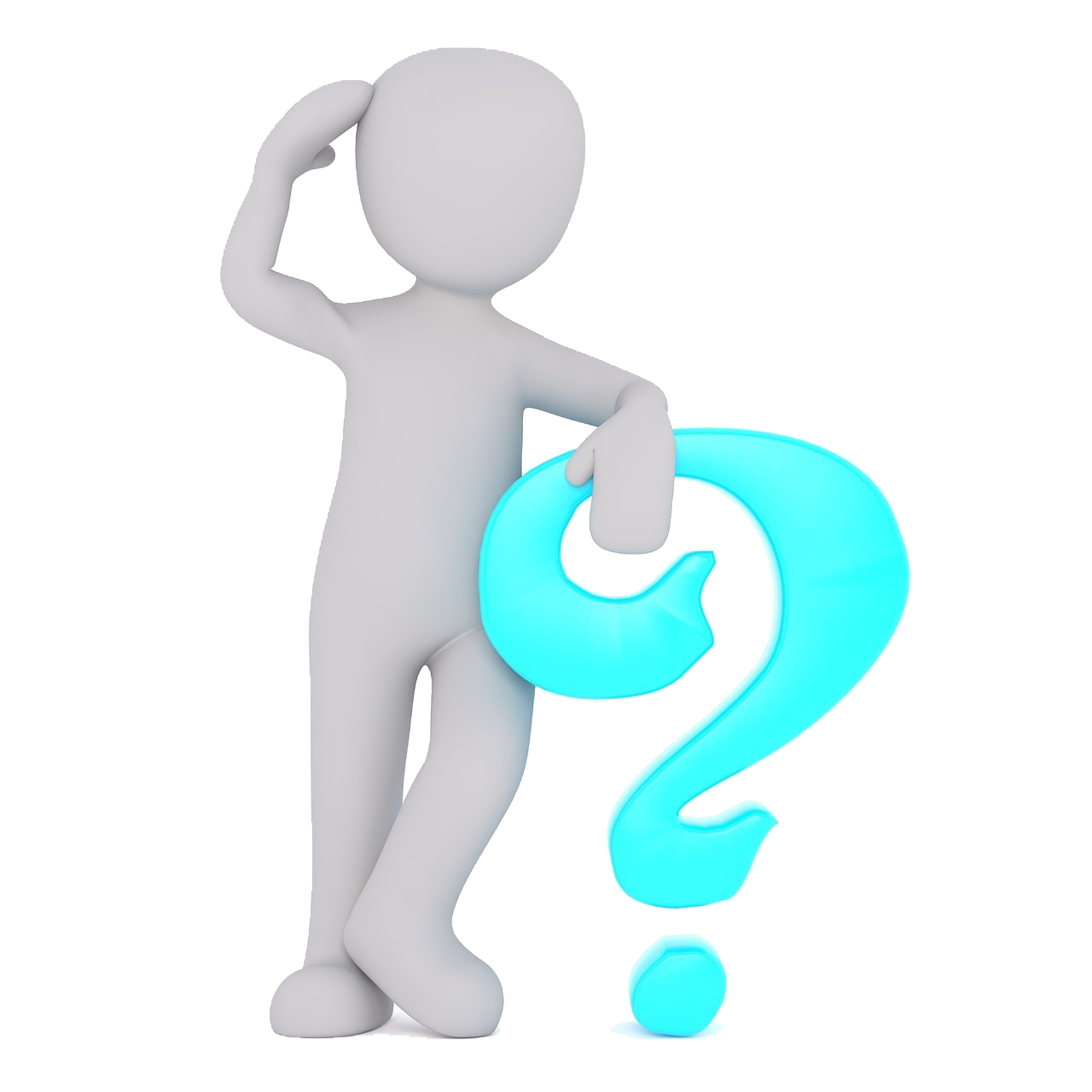 الغلام ميسرة
القيمة :
حب العمل
- أحرص على تعلم مهنة نافعة .
- أقرأ سيرة رسولي  ﷺ
مظاهرها
السلوكية :
صفحة ٤٨
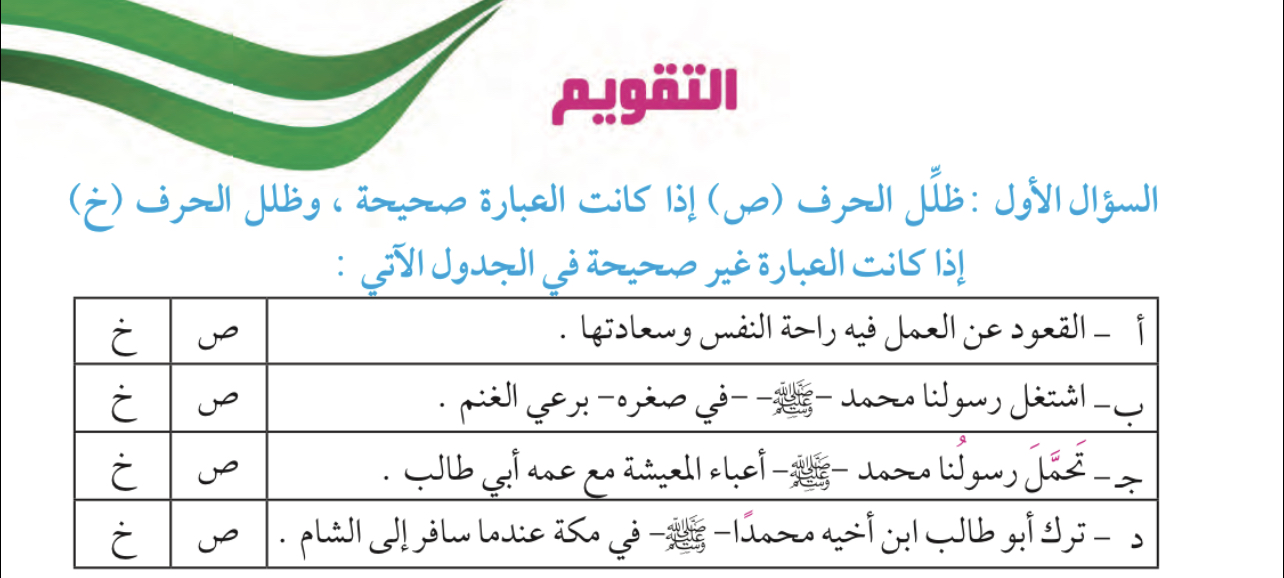 صفحة ٤٩